Instruções de Acesso à Memória e de Desvio Condicional
Prof. Alberto F. De Souza
LCAD/DI/UFES
sp1@lcad.inf.ufes.br
Instruções de Acesso à Memória
Para implementar as instruções de leitura e escrita na memória, precisamos dos componentes abaixo:
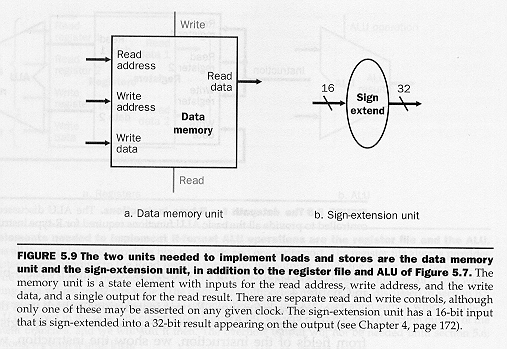 2
Instruções de Acesso à Memória
Eles podem ser organizados como abaixo
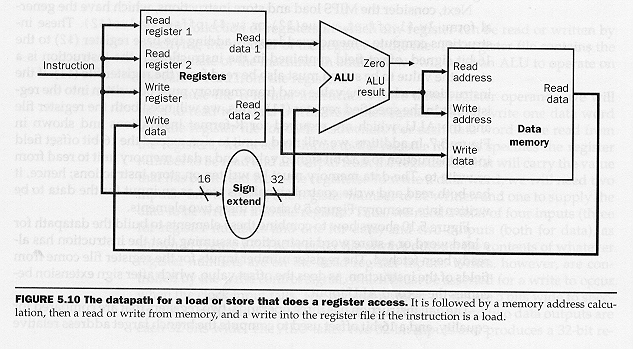 3
Unidade de Extensão de Sinal
Para implementar a unidade extensão de sinal, podemos usar splitters
A ferramenta Distribuidor (Splitter) da biblioteca Base ( ) lhe permitirá fazer isso
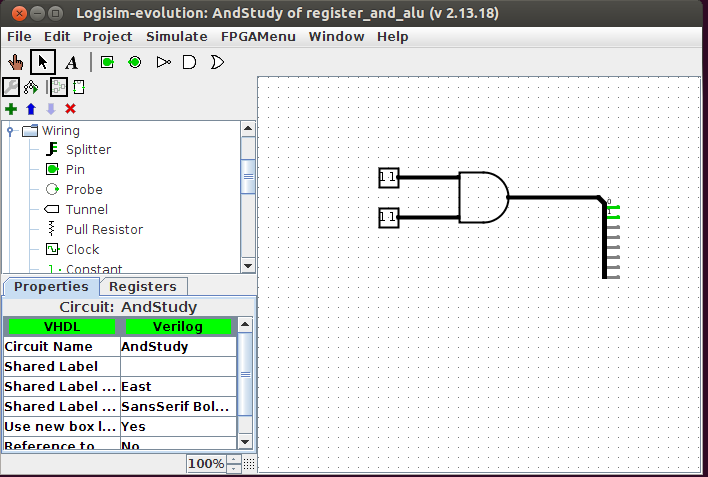 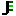 4
Memória de Dados
Para implementar a memória de dados, usamos a RAM da biblioteca Memory
Para ativar a escrita, usamos o sinal Write Enable; e a leitura, Output Enable
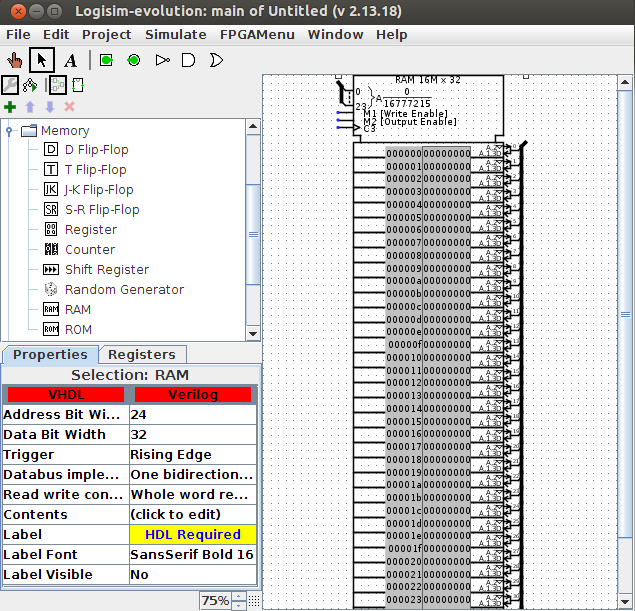 5
Memória de Dados
Mas note que o componente RAM default possui apenas um barramento para endereço, e apenas um para leitura e escrita
Assim, mude suas propriedades para que tenha barramentos de leitura e escrita separados (o barramento de endereços é comum à leitura e à escrita)
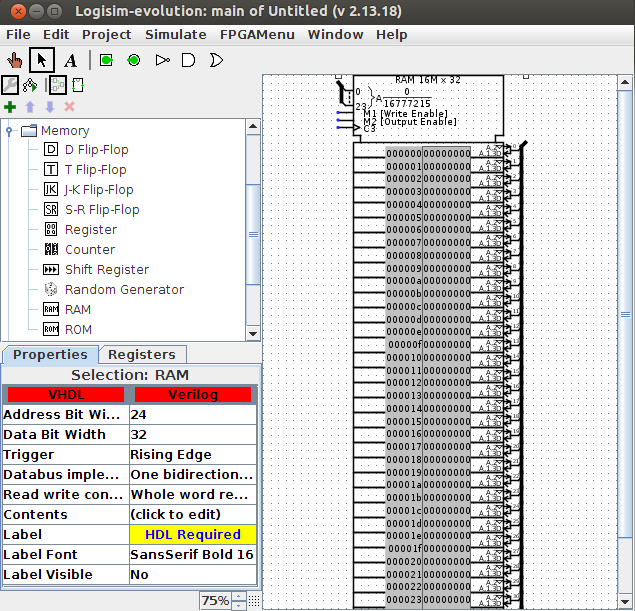 6
Memória de Dados
O menor elemento de memória da MIPS ISA é o byte
Assim, a memória deve permitir o acesso a bytes
Ela também deve permitir o acesso à half words e words
Deste modo, ela deve ser composta de quatro unidades de memória de um byte de largura
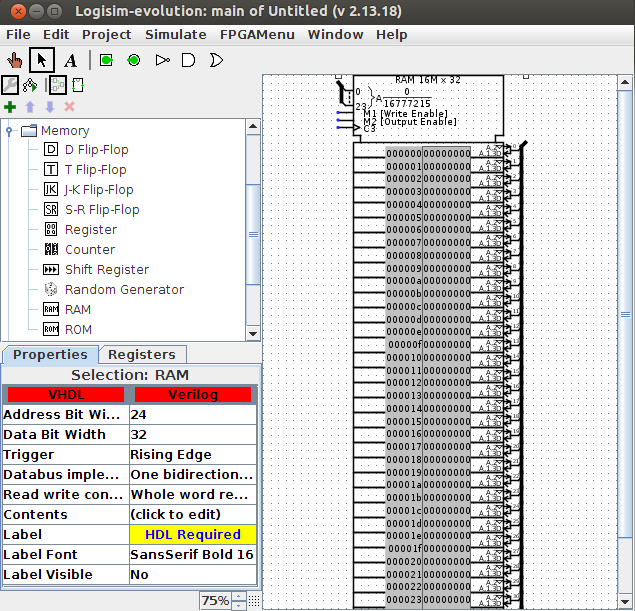 7
Memória de Dados
Seu hardware deve permitir acessar para leitura ou escrita:
qualquer byte
qualquer half word cujo endereço tenha o último bit igual a zero
Qualquer word cujo endereço tenha os dois últimos bits iguais a zero
Use multiplexadores e demultiplexadores para viabilizar estes padrões de acesso
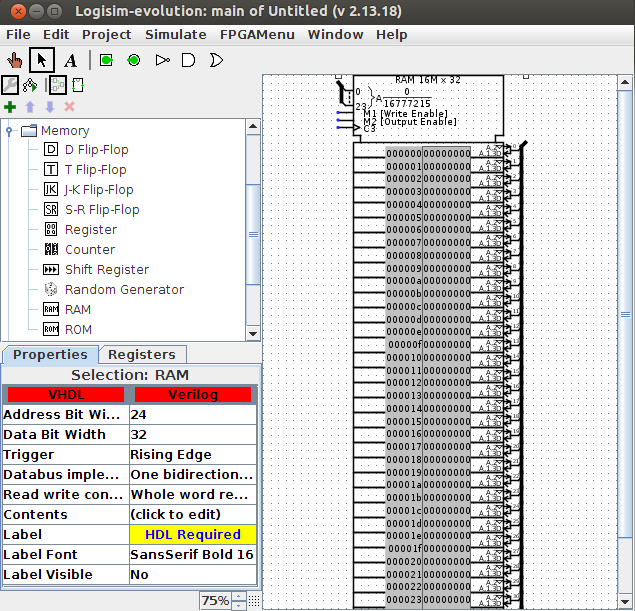 8
Instruções de Acesso à Memória
Para juntar o circuito das instruções de acesso à memória ao circuito das instruções aritméticas, podemos empregar multiplexadores
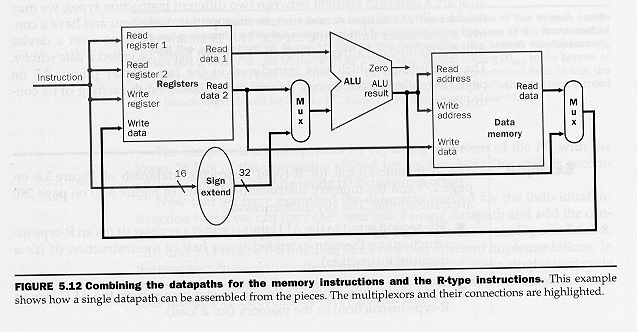 9
Instruções de Desvio Condicional
Para implementar as instruções de desvio condicional, podemos usar o circuito ao lado
A unidade Shift left 2 pode ser implementada com splitters também
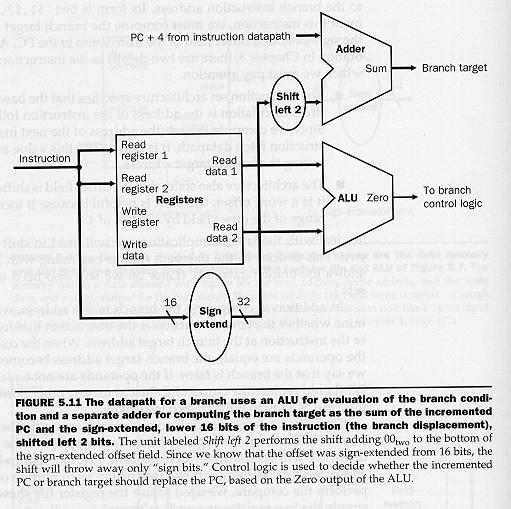 10
Juntando Todos os Circuitos
Podemos juntar todos os circuitos que implementamos previamente e vimos hoje como abaixo:
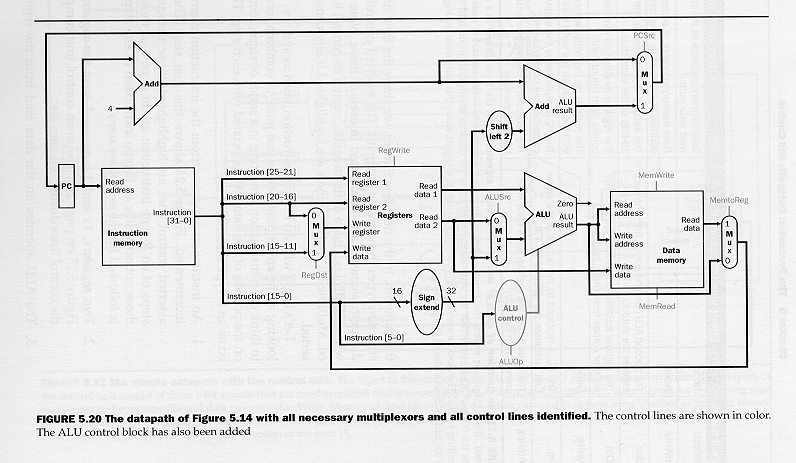 11
Trabalho 03
Implemente os circuitos para as instruções de acesso a memória lw, sw, lhu, sh, lbu e sb, e as instruções de desvio condicional beq e bne. Junte estes circuitos aos circuitos implementados previamente como na figura:




Não é necessário implementar a unidade “ALU control” para o Trabalho 03
Os trabalhos podem ser feitos em grupos de até 3 alunos e devem ser enviados para sp1@lcad.inf.ufes.br
O e-mail deve conter o nome completo dos alunos componentes do grupo
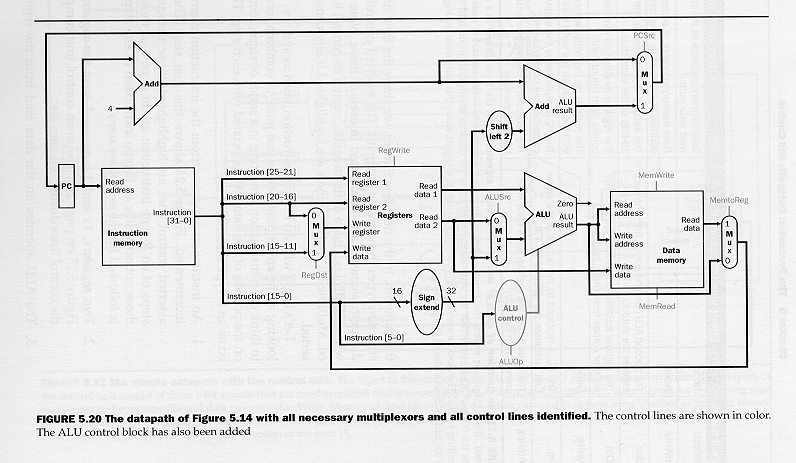 12
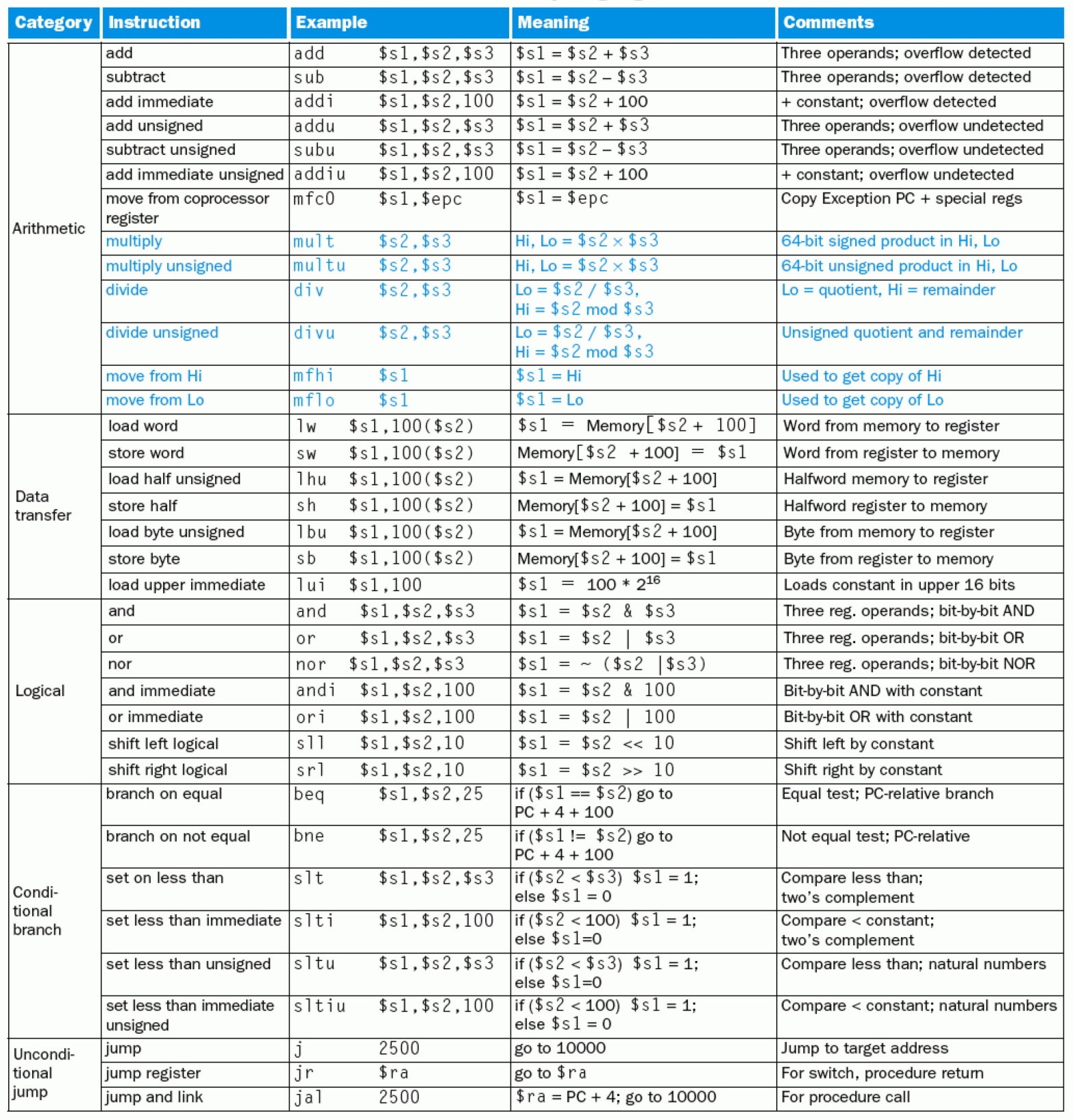 13